Vendor Landscape: Mid-Range Storage
The storage market is changing – your storage and data needs might be too.
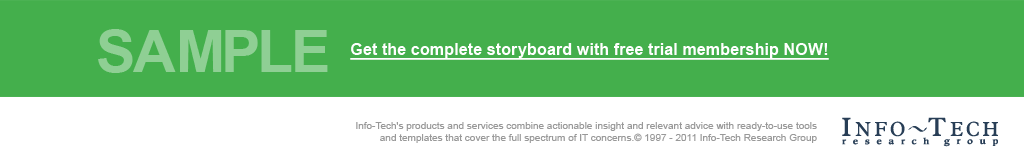 Info-Tech's products and services combine actionable insight and relevant advice with ready-to-use toolsand templates that cover the full spectrum of IT concerns.© 1997-2017 Info-Tech Research Group
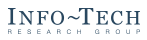 Introduction
Storage is the backbone of your IT infrastructure. Make sure yours is capable of supporting your organization’s evolving needs.
This Research Is Designed For:
This Research Will Help You:
Enterprises seeking to select a solution for mid-range disk-based, hybrid storage, and all-flash arrays
Enterprises with storage use cases that include:
Data analytics
Hyperconverged infrastructure alternatives
Understand what’s new in the mid-range storage market.
Evaluate mid-range vendors and products for your enterprise needs.
Determine which products are most appropriate for particular use cases and scenarios.
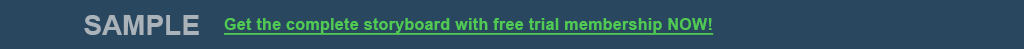 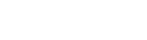 How to use this Vendor Landscape
There are two ways you can use this Info-Tech Vendor Landscape in your organization. Choose the option that best fits your needs:
DIY Toolkit
Guided Implementation
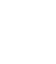 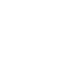 “Our team has already made this critical project a priority, and we have the time and capability, but some guidance along the way would be helpful.”
“Our team knows that we need to fix a process, but we need assistance to determine where to focus. Some check-ins along the way would help keep us on track.”
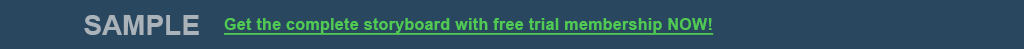 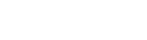 Guided Implementation points in the Mid-Range Storage Vendor Landscape
Book a Guided Implementation Today: Info-Tech is just a phone call away and can assist you with your evaluation. Our expert analysts can guide you to successful technology selection.
Here are the suggested Guided Implementation points for the Mid-Range Storage Vendor Landscape:
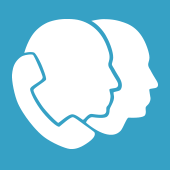 1234
This symbol signifies when you’ve reached a Guided Implementation point in your project.
To enroll, send an email to GuidedImplementations@InfoTech.com or call 1-888-670-8889 and ask for the Guided Implementation Coordinator.
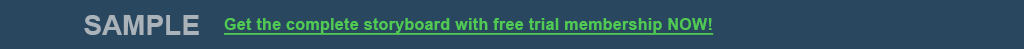 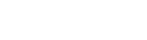 Market overview
How it got here
Where it’s going
All workloads and data went on the big SAN array. Organizations consolidated workloads and documents on an all-purpose SAN that delivered the best aggregate performance to the different workloads on the array.
Manual data tiering. Data and workloads were deployed to ideal storage solutions manually. Higher workload performance requirements and hardware specialization added complexity to workload performance and data growth management. 
Capacity requirements exploded. While the cost of disk has dropped, data growth rates made it difficult to realize any savings. The explosion of unstructured data, especially, made scalability and data mitigation a must-have for most organizations.
Start-ups disrupted the market. New entrants, such as Nimble, proposed innovative new approaches to the same old problems, such as using flash in hybrid arrays. Its disruptive solutions drove big vendors to innovate, or pursue a more aggressive acquisition strategy.
Data will continue to grow. With the continued rise in unstructured data, and the emergence of IoT and big data in the enterprise, data growth and storage capacity requirements will continue to exponentially rise.
Cloud-like experience for the user. Public cloud providers like AWS and Azure are delivering agile and reliable infrastructure services on demand with a click of a button. On-premises infrastructure will be expected to deliver similar services and user experiences.
Decoupling of hardware and software. The increased popularity of cheap commodity hardware and software will put the pressure on vendors to decouple their hardware/software offerings, delivering higher degrees of interoperability and lessening vendor and product lock-in.
Flash will become the dominant storage technology. Flash already delivers a lower TCO than disk for some workloads. As flash costs continue to go down, with the increased variety of grades and tiers of flash, it will become the go-to technology for most enterprise data.
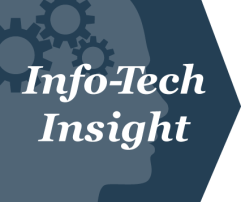 Data continues to grow at an exponential rate, and management complexity is growing even faster. Some kinds of data, like unstructured data, are leading factors in exponential growth. Emerging storage technologies and storage software/automation are disrupting the market and redefining the role of disk arrays. For more, see the Info-Tech project blueprint, Modernize Enterprise Storage.
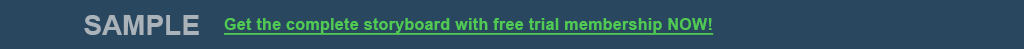 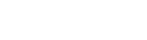 Mid-range storage vendor selection / knock-out criteria: market share, mind share, and platform coverage
The storage space is moving away from the all-purpose SAN toward software-driven and purpose-built solutions. As adoption continues to increase, and as cost continues to decrease, flash has become a viable alternative for most enterprise workloads and data, replacing traditional disk storage in various use cases, forcing vendors to adapt.
For this Vendor Landscape, Info-Tech focused on those vendors that offer broad capabilities across multiple platforms and that have a strong market presence and/or reputational presence among small to medium-sized enterprises.
Included in this Vendor Landscape:
Dell Technologies. A combined entity made up of Dell and EMC, Dell Technologies is the market share leader of the enterprise storage space.
HDS. HDS has built a significant market share by delivering higher end storage solutions to those looking for robust storage virtualization.
HPE. A consistent leader in the storage space, HPE offers enterprise solutions suitable to a variety of use cases.
IBM. With a long history in the enterprise storage space and a consistent presence amongst the leaders, IBM continues to deliver tried and true storage solutions from a reliable and experienced vendor.
NetApp. The acquisition of SolidFire propels NetApp’s presence in the rapidly growing flash storage market.
Nimble Storage. Nimble was one of the first to leverage flash in hybrid arrays and now enters the all-flash market.
Pure Storage. A pure-play flash vendor, Pure Storage was a pioneer in delivering enterprise all-flash arrays.
Tegile. A relatively young vendor in the space, Tegile has gained market share in the small to medium enterprise markets by delivering intelligent solutions at competitive costs.
Tintri. A pioneer in VM-centric storage, Tintri offers attractive solutions for highly virtualized environments.
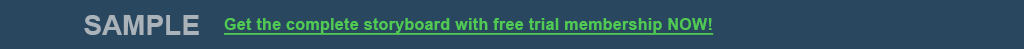 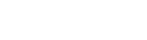 Mid-range storage criteria & weighting factors
Product Evaluation Criteria
Criteria Weighting
The solution provides basic and advanced feature/functionality.
Evaluated Features
Evaluated Features
Architecture
The solution elegantly implements features and capabilities.
Architecture
Vendor Evaluation Criteria
Product
Viability
Vendor is profitable, knowledgeable, and will be around for the long term.
Strategy
Vendor is committed to the space and has a future product and portfolio roadmap.
Reach
Vendor offers global coverage and is able to sell and provide post-sales support.
Vendor
Channel
Vendor channel strategy is appropriate and the channels themselves are strong.
Viability
Strategy
Channel
Reach
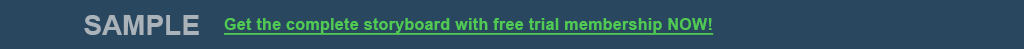 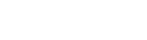 Table Stakes represent the minimum standard; without these, a product doesn’t even get reviewed
The Table Stakes
What does this mean?
The products assessed in this Vendor LandscapeTM meet, at the very least, the requirements outlined as Table Stakes. 

Many of the vendors go above and beyond the outlined Table Stakes, some even do so in multiple categories. This section aims to highlight the products’ capabilities in excess of the criteria listed here.
What it is:
Feature
The vendor must offer a physical storage solution.
Hardware Offerings
Auto-Tiering
The array automatically allocates performance-intensive data to high-performance media.
Caching at the Controller
Input and output operations are cached to higher performance storage (PCIe-flash, NVRAM, 3D XPoint, etc.) on the controller to improve performance.
If Table Stakes are all you need from your mid-range storage solution, the best differentiator is the vendor you choose. Dig deep to find the vendor that fits your organization’s needs.
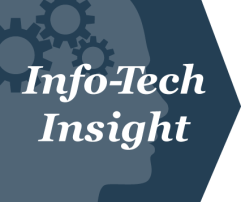 Backup and DR (replication)
The solution implements backup and disaster recovery.
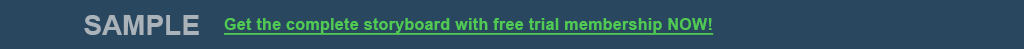 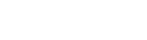 Advanced Features are the capabilities that allow for granular market differentiation
Scoring Methodology
Advanced Features
Info-Tech scored each vendor’s features offering as a summation of its individual scores across the listed advanced features. Vendors were given one point for each feature the product inherently provided. Some categories were scored on a more granular scale with vendors receiving half points.
What we looked for:
Feature
The solution supports public cloud integration capabilities with AWS and Azure.
Cloud Integration
API Support
The array is designed to support REST APIs and VMware Virtual Volumes (VVol).
Quality of Service (QoS)
The array can be configured so that specific VMs, LUNs, or volumes receive guaranteed levels of performance consistent with user-set policies.
Containers Integration
The solution supports native integration of container platforms, such as Docker and CoreOS.
Multi-Protocol Support
The storage solution supports Fibre Channel (FC), Fibre Channel over Ethernet (FCoE), iSCSI, Network Files System (NFS), and Server Message Block (SMB) protocols.
For an explanation of how Advanced Features are determined, see Information Presentation – Feature Ranks (Stoplights) in the Appendix.
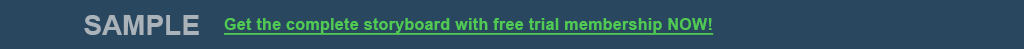 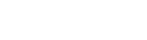 Adopt a solution that provides storage optimization and preventative measures built on data analytics
Data analytics in storage solutions can assist in predicting failures and preventing downtime, all while optimizing storage performance.
1
Data Analytics
Exemplary Performers
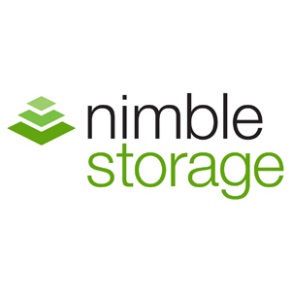 InfoSight Predictive Analytics aggregates & analyzes data from arrays all across the world, predicting incidents and allowing you to pre-emptively react and avoid downtime. This platform also monitors consumption/utilization to better predict growth.
2
Why Scenarios?
Collecting and analyzing data from solutions across the world, IntelliCare Cloud Analytics provides real-time diagnostics that are leveraged to simplify management, optimize performance, and maximize uptime by proactively resolving potential problems.
In reviewing the products included in each Vendor LandscapeTM, certain use cases come to the forefront. Whether those use cases are defined by applicability in certain locations, relevance for certain industries, or as strengths in delivering a specific capability, Info-Tech recognizes those use cases as Scenarios, and calls attention to them where they exist.
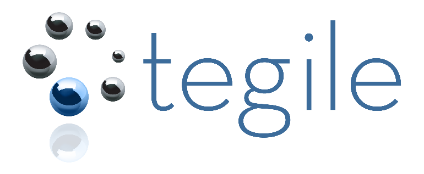 Pure1 Global Insights combines predictive analytics and machine learning, using data gathered from Pure Storage solutions, to deliver support that has led to over 7,700 issues automatically identified and resolved and 170+ sev1 issues prevented to date.
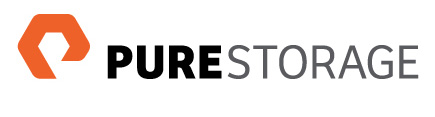 For an explanation of how Scenarios are determined, see Information Presentation – Scenarios in the Appendix.
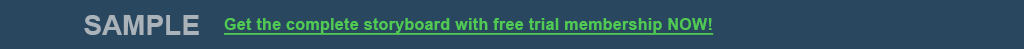 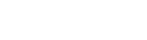 Heavily virtualized organizations are moving to HCI, but not all of them need the extra compute resources
This storage solution can be a good alternative to hyperconverged infrastructure (HCI). HCI will not be appropriate for all use cases.
1
Exemplary Performer
2
HCI Alternatives
Tintri’s VMstore VM-aware storage is architected for managing storage optimized for virtual machines. The high level of virtualization and functionality on the VM level allows for a higher degree of control and capabilities for managing individual virtual machines. 
Tintri VMstore delivers seamless management of workloads within the virtual machine management stack. VMstore also provides snapshotting, replication, quality of service, cloning, and many other functionalities on a per virtual machine basis. This delivers hyperconverged infrastructure-like features and capabilities, without the extra compute resources.
Organizations with highly virtualized environments looking for HCI-like management capabilities and simplicity without the costs of extra compute resources can benefit from the highly virtualized VMstore’s capabilities.
Why Scenarios?
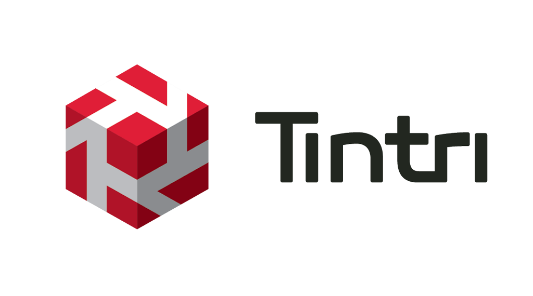 In reviewing the products included in each Vendor LandscapeTM, certain use cases come to the forefront. Whether those use cases are defined by applicability in certain locations, relevance for certain industries, or as strengths in delivering a specific capability, Info-Tech recognizes those use cases as Scenarios, and calls attention to them where they exist.
For an explanation of how Scenarios are determined, see Information Presentation – Scenarios in the Appendix.
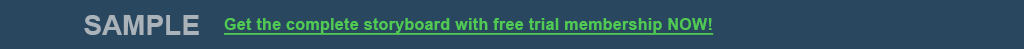 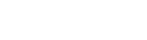 Info-Tech Research Group Helps IT Professionals To:
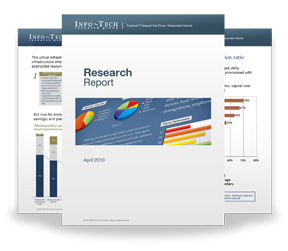 Quickly get up to speedwith new technologies
Make the right technologypurchasing decisions – fast
Deliver critical ITprojects, on time andwithin budget
Manage business expectations
Justify IT spending andprove the value of IT
Train IT staff and effectivelymanage an IT department
Sign up for free trial membership to get practical
solutions for your IT challenges
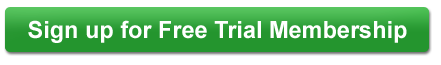 “Info-Tech helps me to be proactive instead of reactive –a cardinal rule in a stable and leading edge IT environment.
- ARCS Commercial Mortgage Co., LP
Toll Free: 1-888-670-8889
www.infotech.com
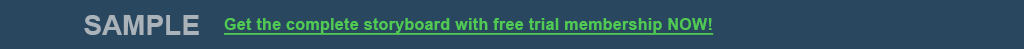 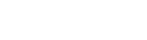